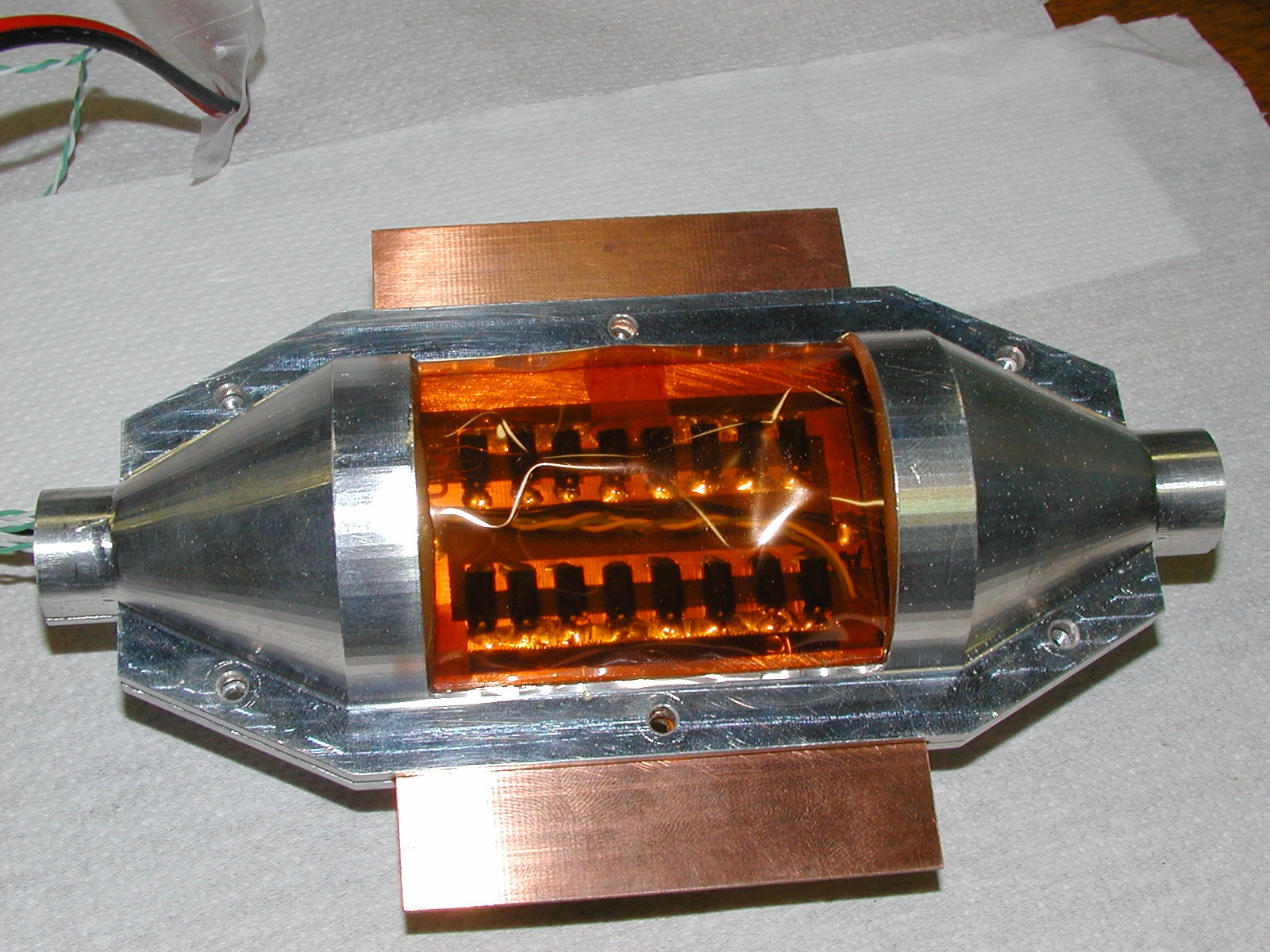 NA62 SILICON PIXELS DETECTOR
COOLING VESSEL 	PROTOTYPE
STATUS REPORT
CERN , 26/10/2009
Vittore Carassiti - INFN FE
1
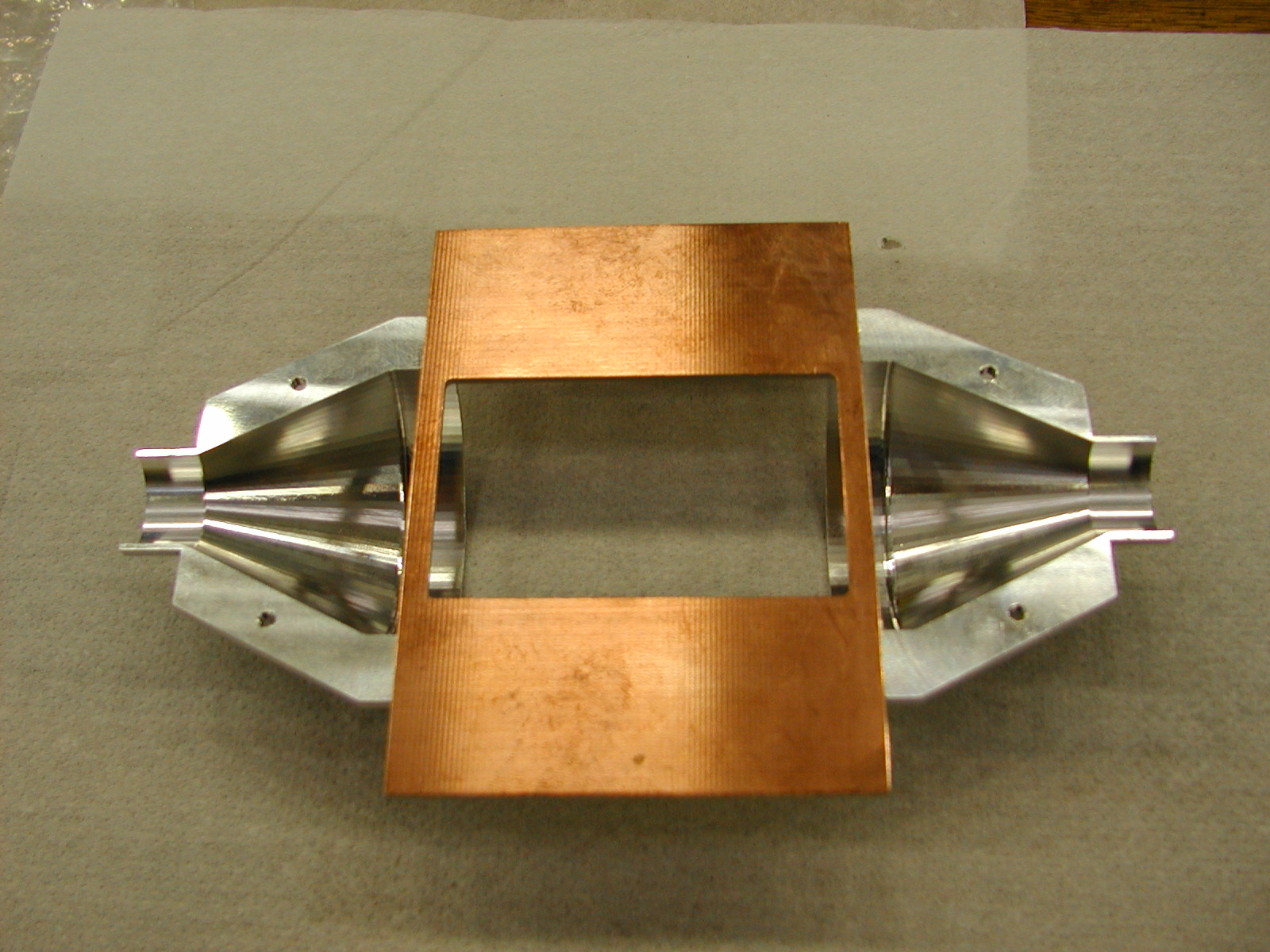 MATERIALS
CERN , 26/10/2009
Vittore Carassiti - INFN FE
2
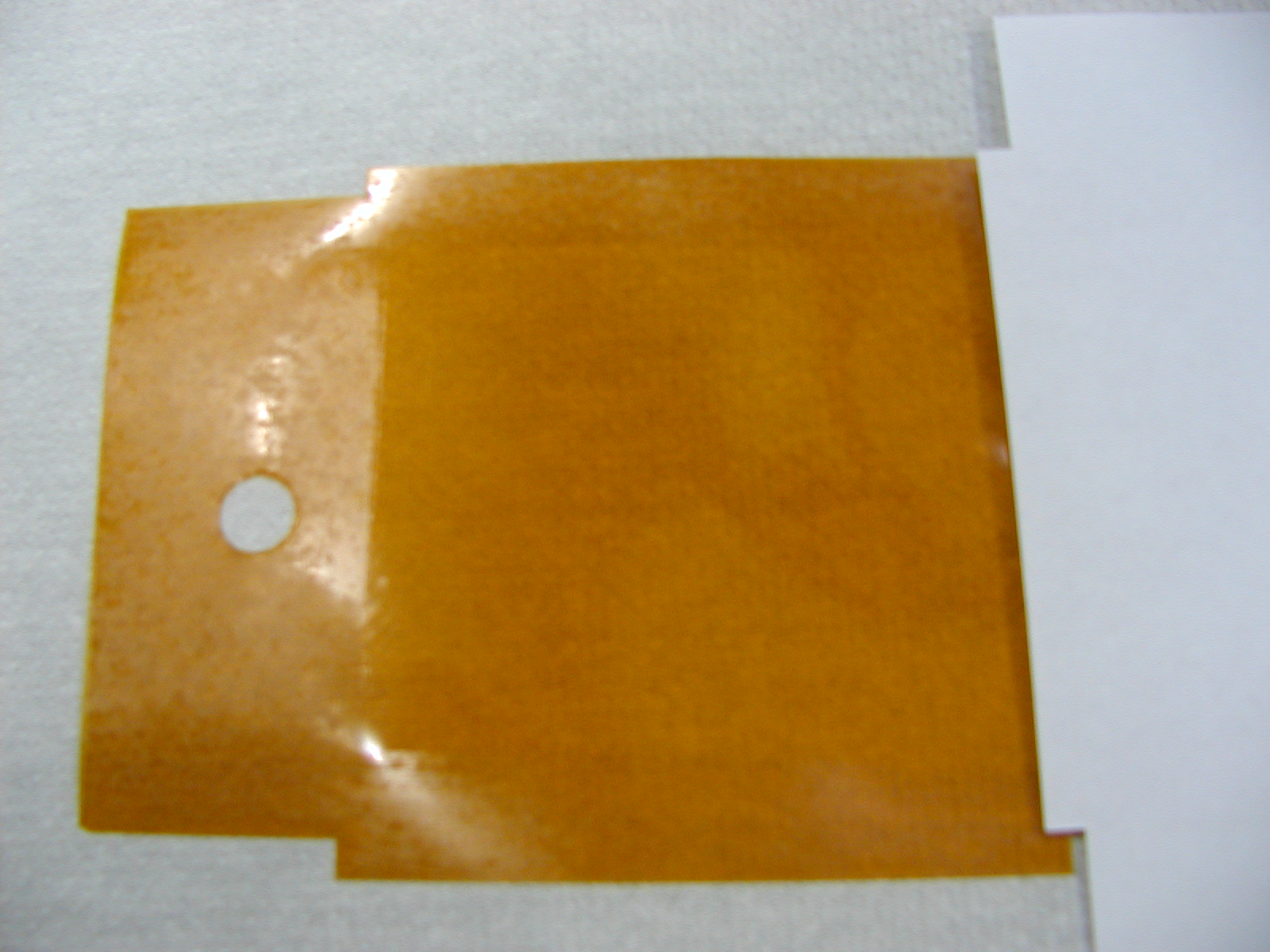 MATERIALS
CERN , 26/10/2009
Vittore Carassiti - INFN FE
3
MAKING THE PARTS
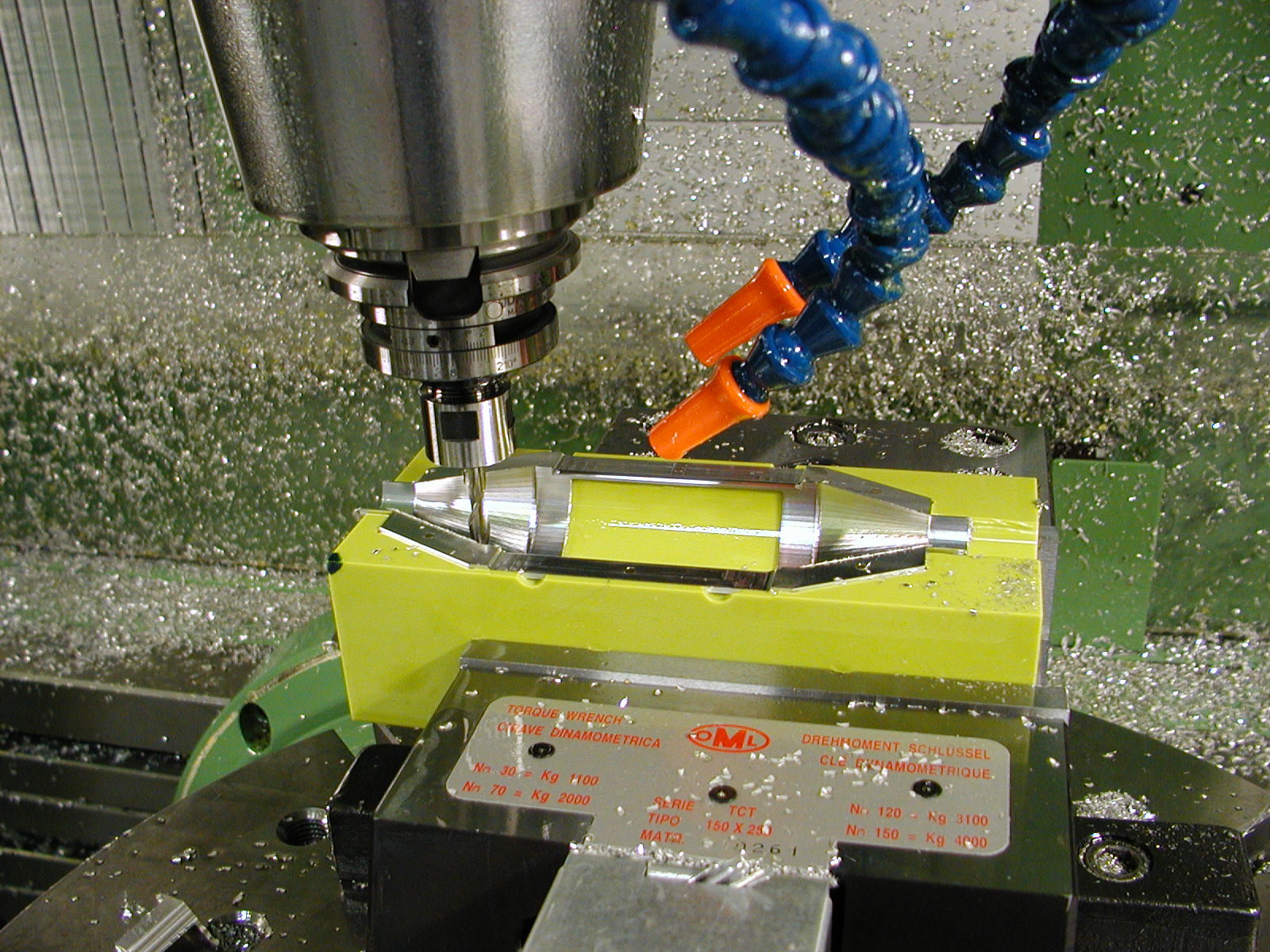 THE ALL PARTS MADE BY

FERRARA WORKSHOP
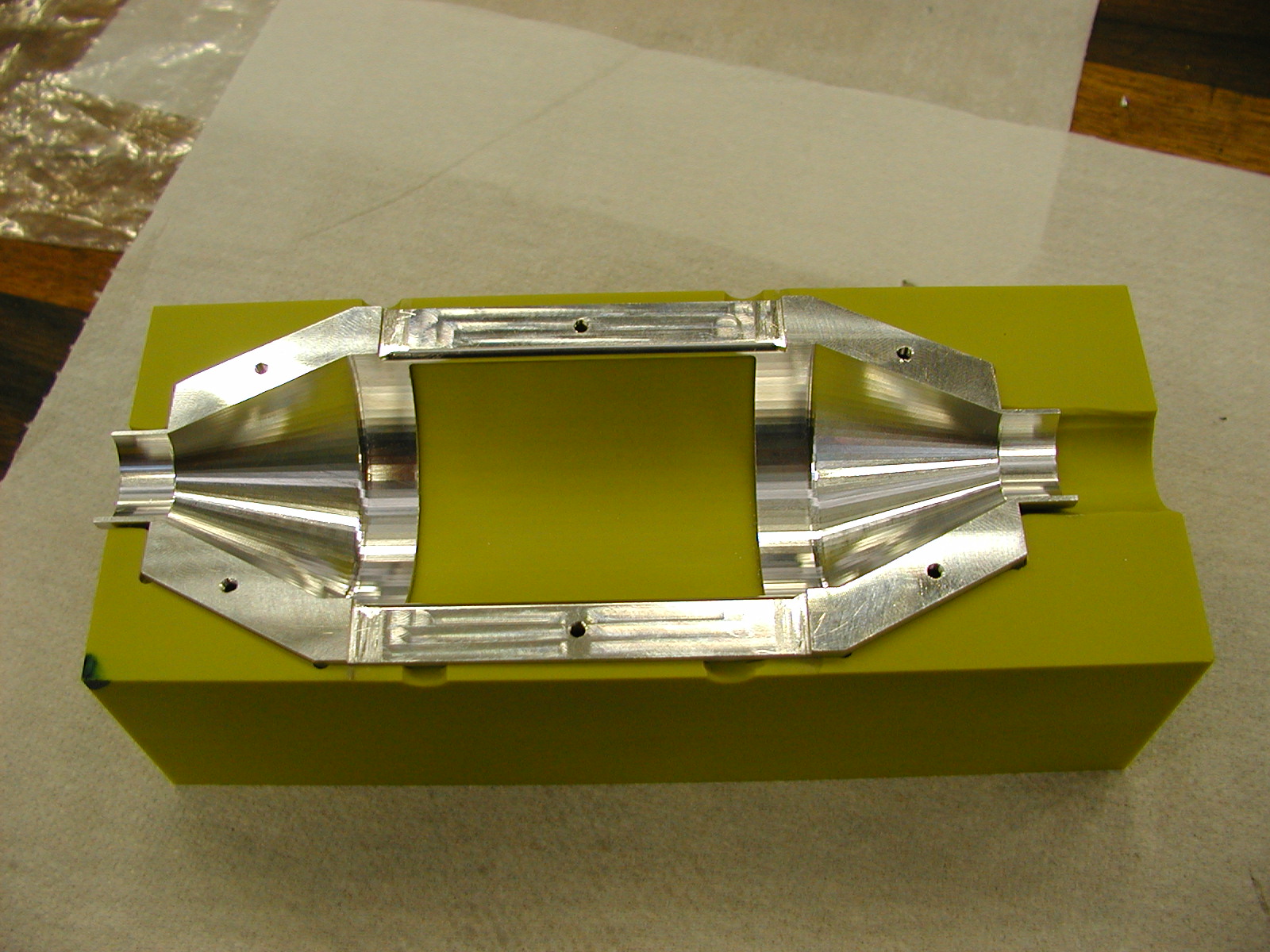 CERN , 26/10/2009
Vittore Carassiti - INFN FE
4
TESTS @ ROOM TEMPERATURE
THE FOLLOWING TESTS HAVE BEEN DONE :

 KAPTON CREEP

  KAPTON FAILURE PRESSURE 

 QUALITY OF THE JOINT KAPTON-RESIN-ALUMINUM
CERN , 26/10/2009
Vittore Carassiti - INFN FE
5
BONDING ALUMINUM FRAME & KAPTON FOIL
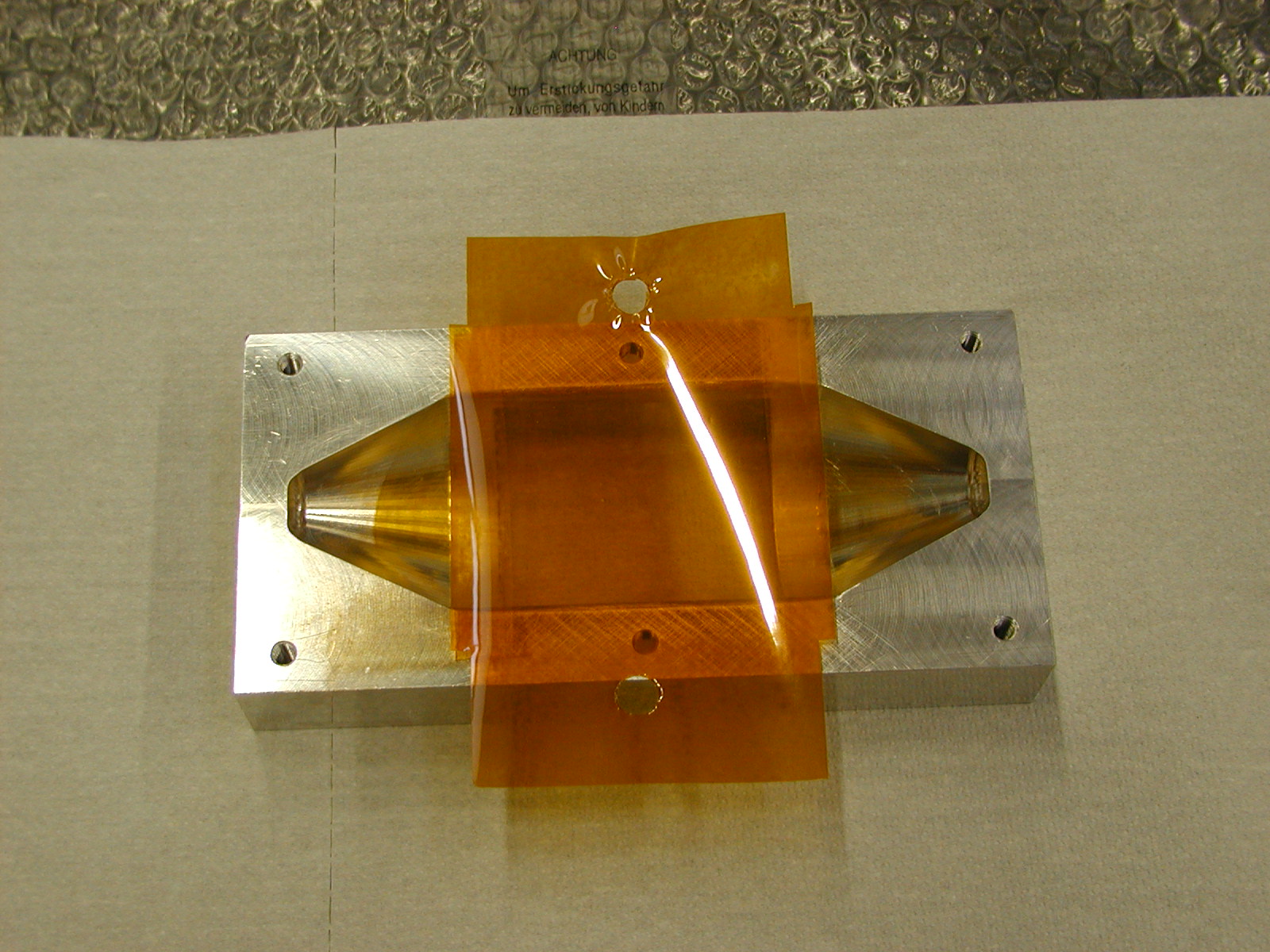 PREPARATION OF THE JOINTS :

 ALUMINUM JOINT ABRADED AND DEGREASED 

 KAPTON JOINT LIGHTLY ABRADED AND DEGREASED
CURING TIME : 16 h @ 40°C
CERN , 26/10/2009
Vittore Carassiti - INFN FE
6
BONDING ALUMINUM FRAME & KAPTON FOIL
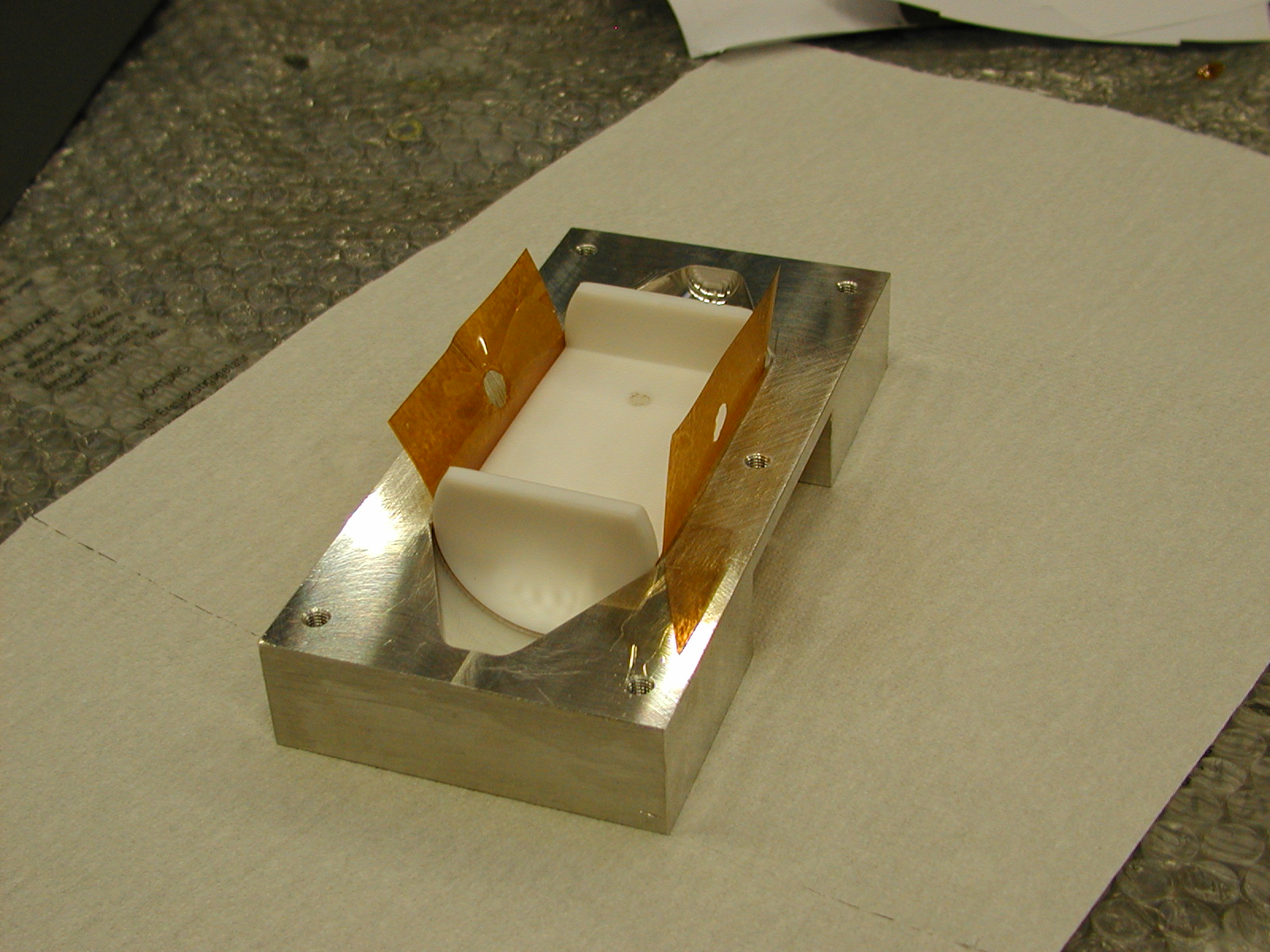 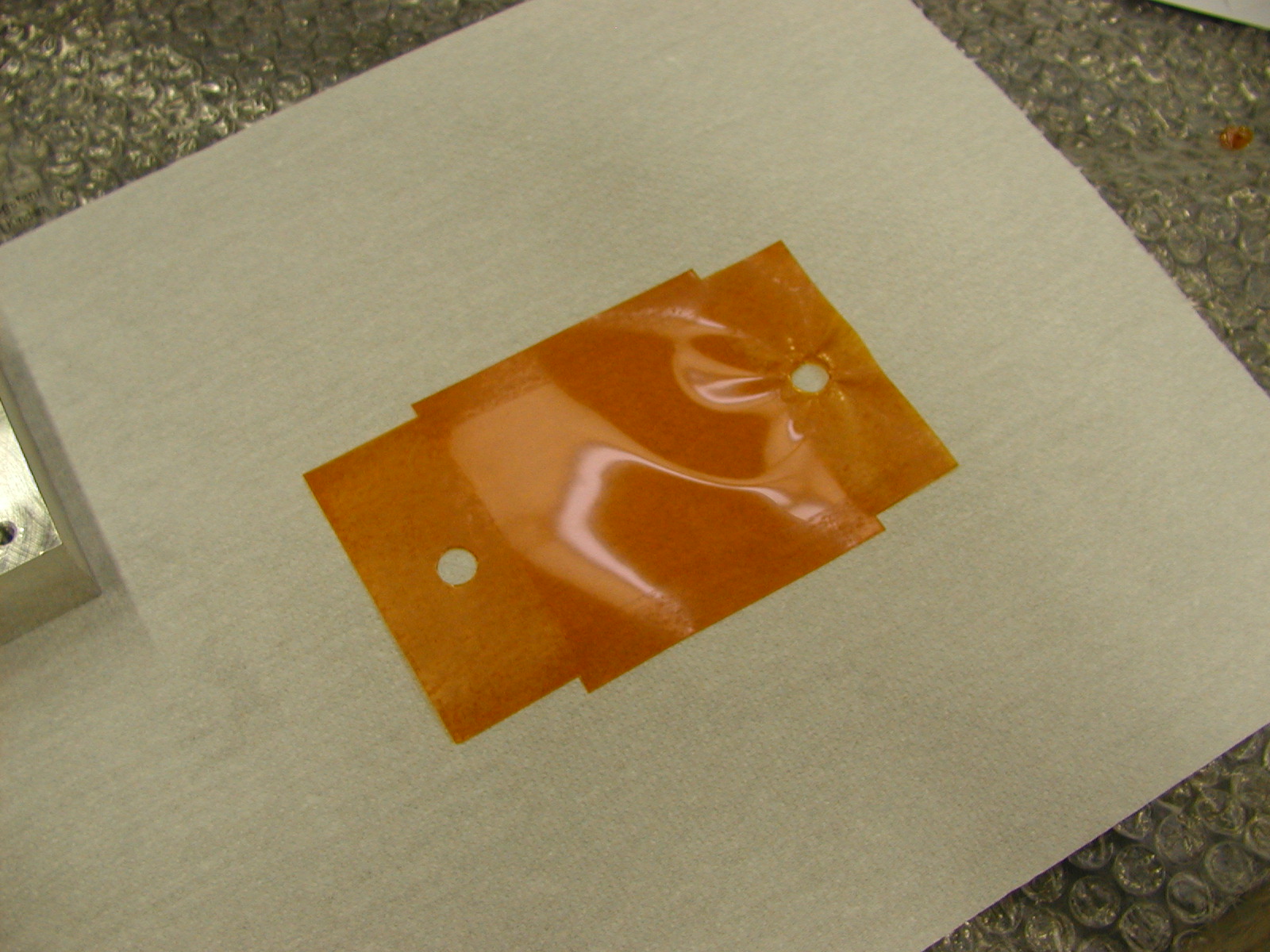 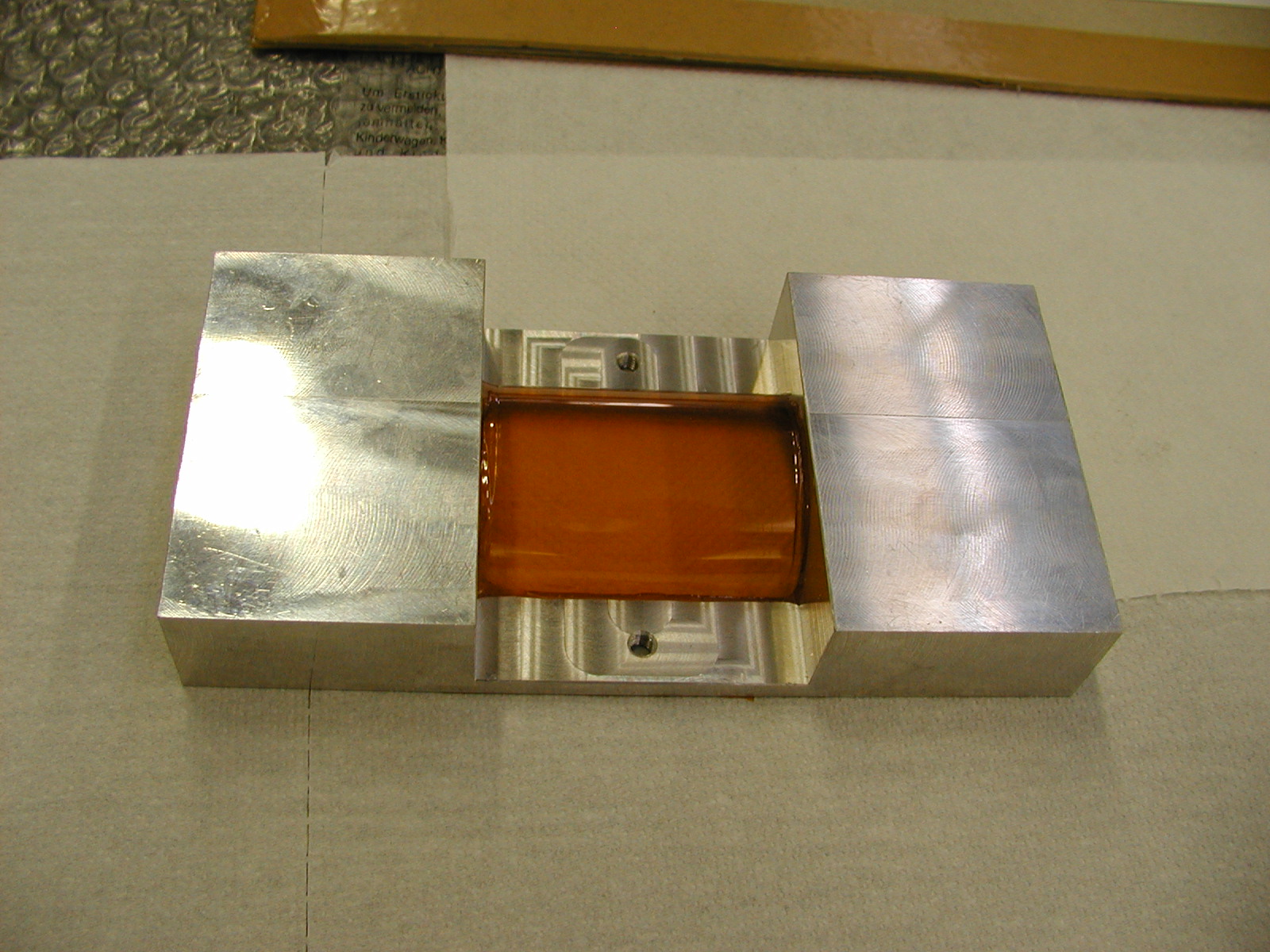 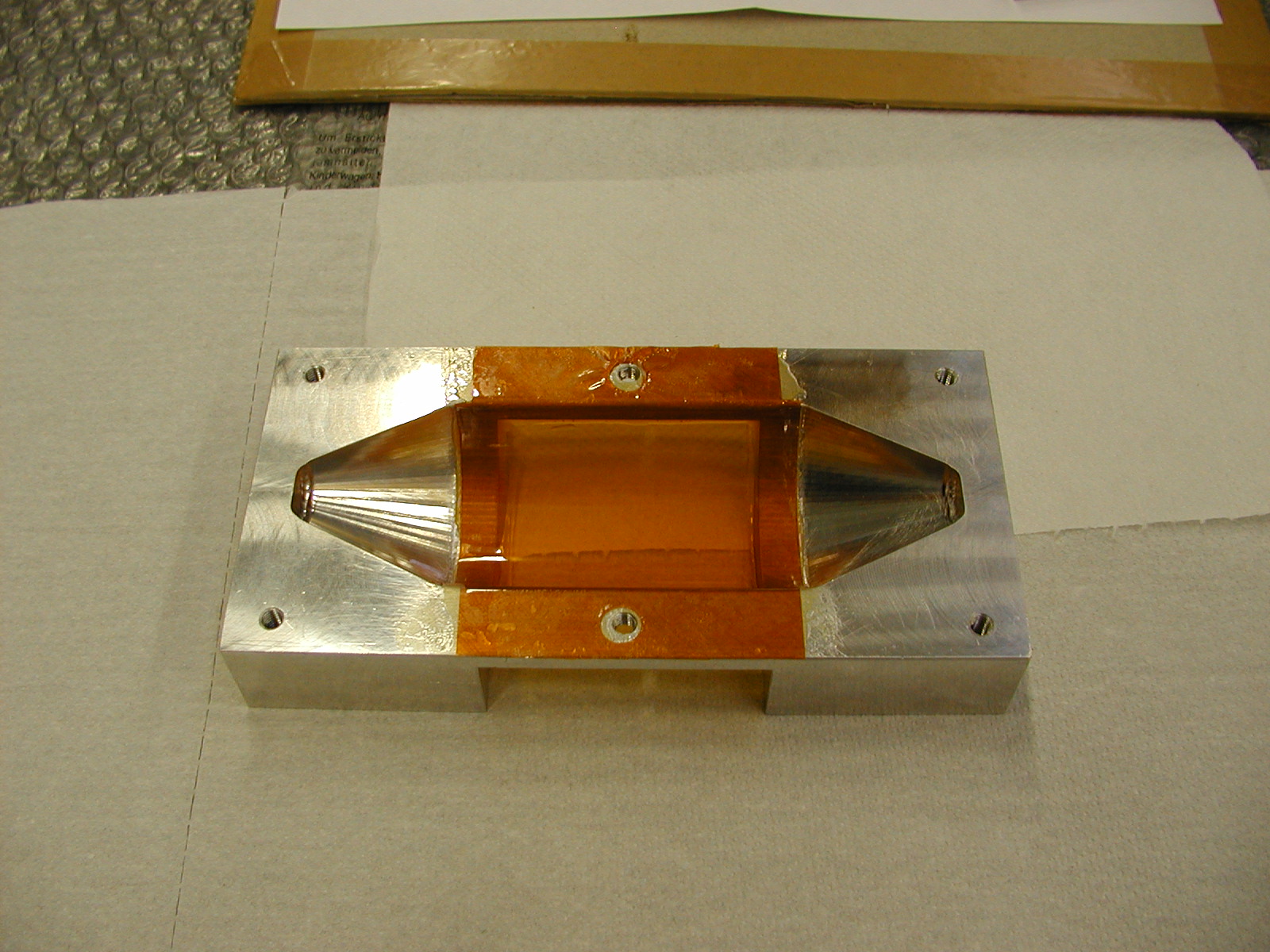 CERN , 26/10/2009
Vittore Carassiti - INFN FE
7
KAPTON CREEP TEST
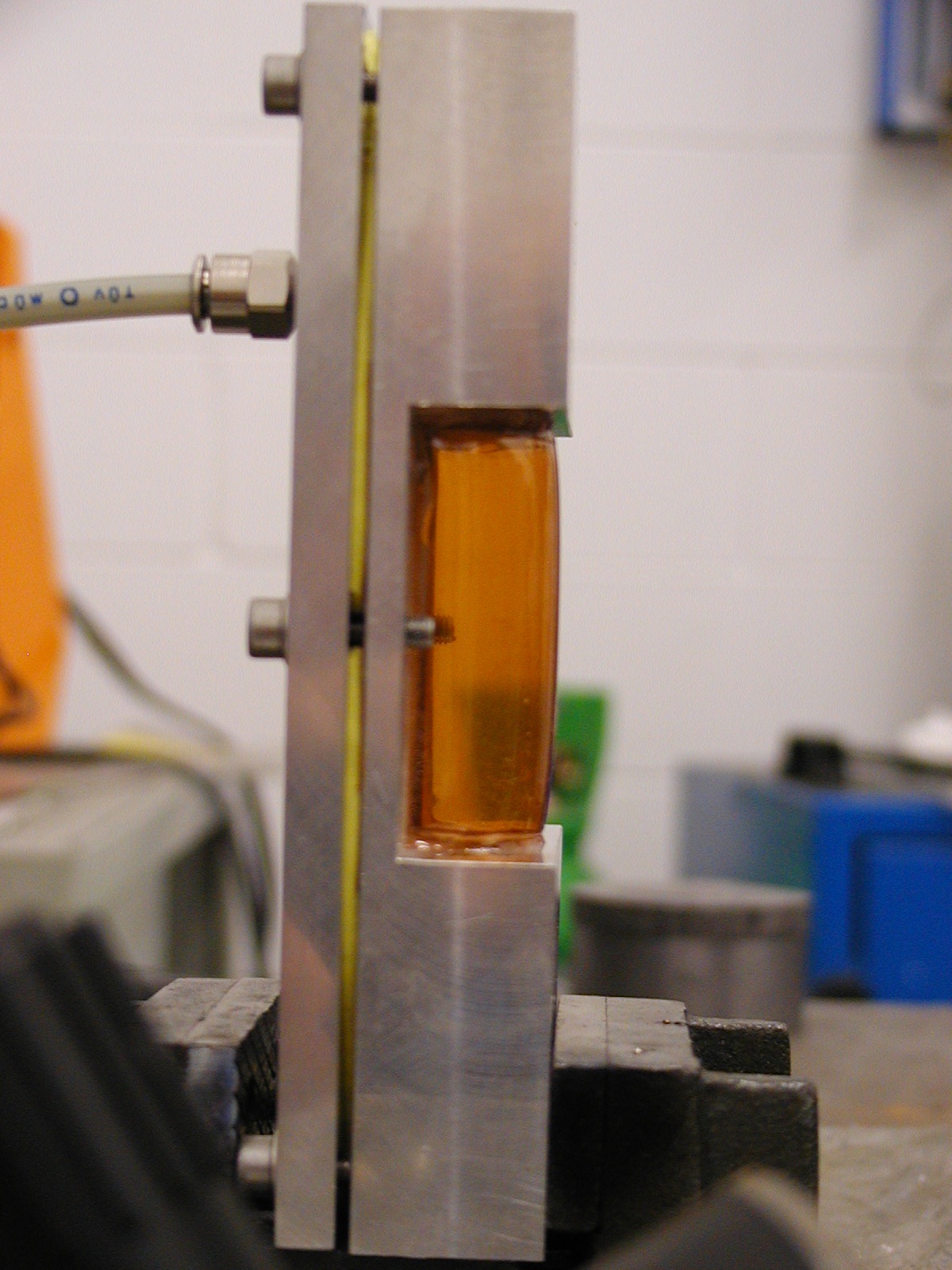 Working pressure Wp = 1 bar

Test pressure Tp = 2Wp = 2 bar







AFTER TWO WEEKS @ Tp NO EVIDENCE
OF CREEP
 
SMALL RESIDUAL DEFORMATION AFTER
VENTING
CERN , 26/10/2009
Vittore Carassiti - INFN FE
8
KAPTON FAILURE PRESSURE
STRESS ON THE VESSEL
BOUNDARY CONDITIONS

Pi = 0,1 Mpa  (inner pressure)
Pe = 0  (outher pressure)
s = 5E-05 m  (wall thickness)
Di = 47E-03 m  (inner diameter)
FAILURE PRESSURE CALCULATION
EQUIVALENT TENSILE STRESS
(Guest criterion)
CERN , 26/10/2009
Vittore Carassiti - INFN FE
9
KAPTON FAILURE PRESSURE TEST
FAILURE PRESSURE = 5 bar ACCORDING TO CALCULATION
CERN , 26/10/2009
Vittore Carassiti - INFN FE
10
JOINT KAPTON-RESIN-ALUMINUM
LENGTH OF THE OVERLAP CALCULATION
CERN , 26/10/2009
Vittore Carassiti - INFN FE
11
JOINT KAPTON-RESIN-ALUMINUM
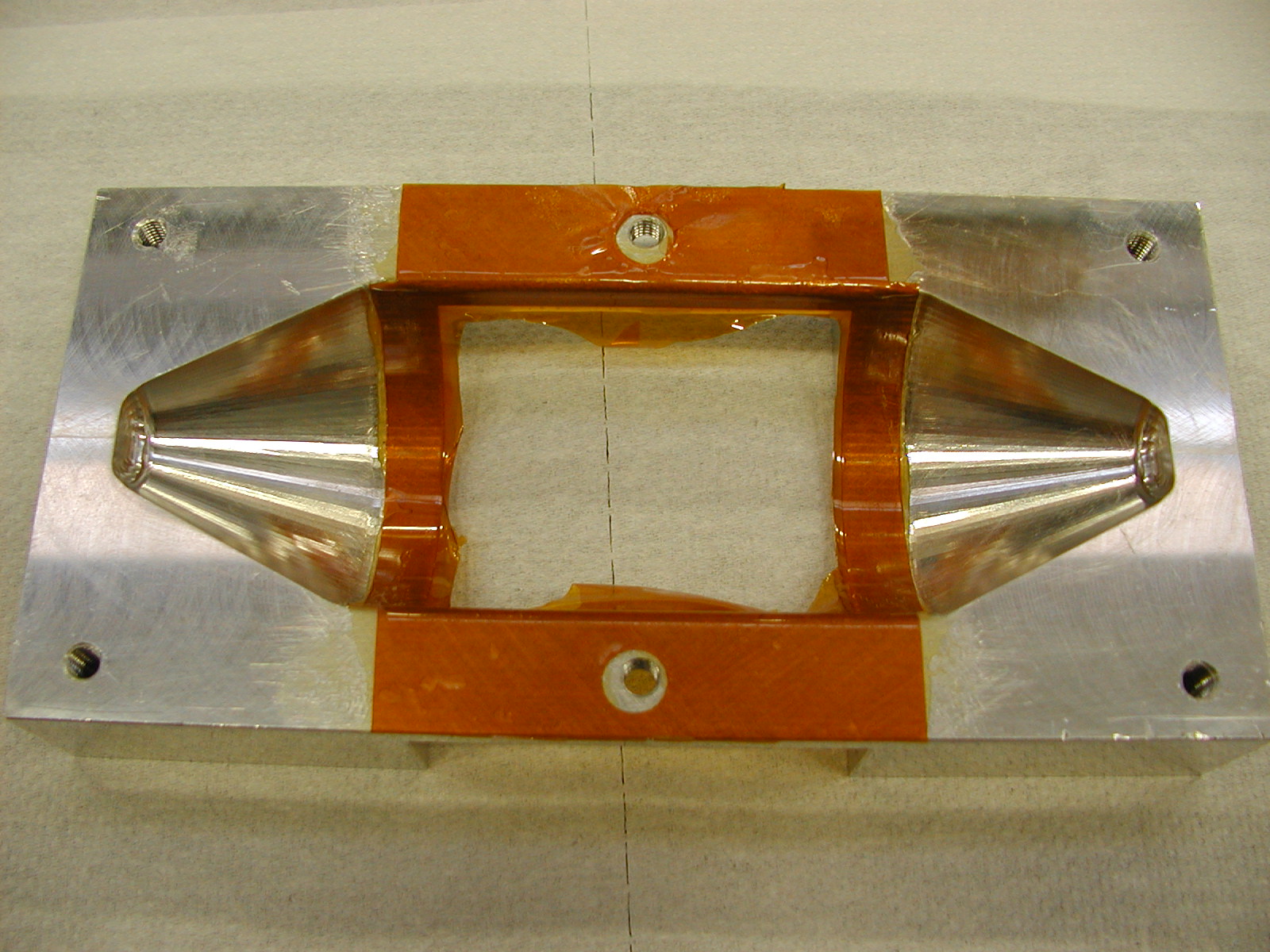 THE JOINT AFTER KAPTON FAILURE
CERN , 26/10/2009
Vittore Carassiti - INFN FE
12
COOLING VESSEL
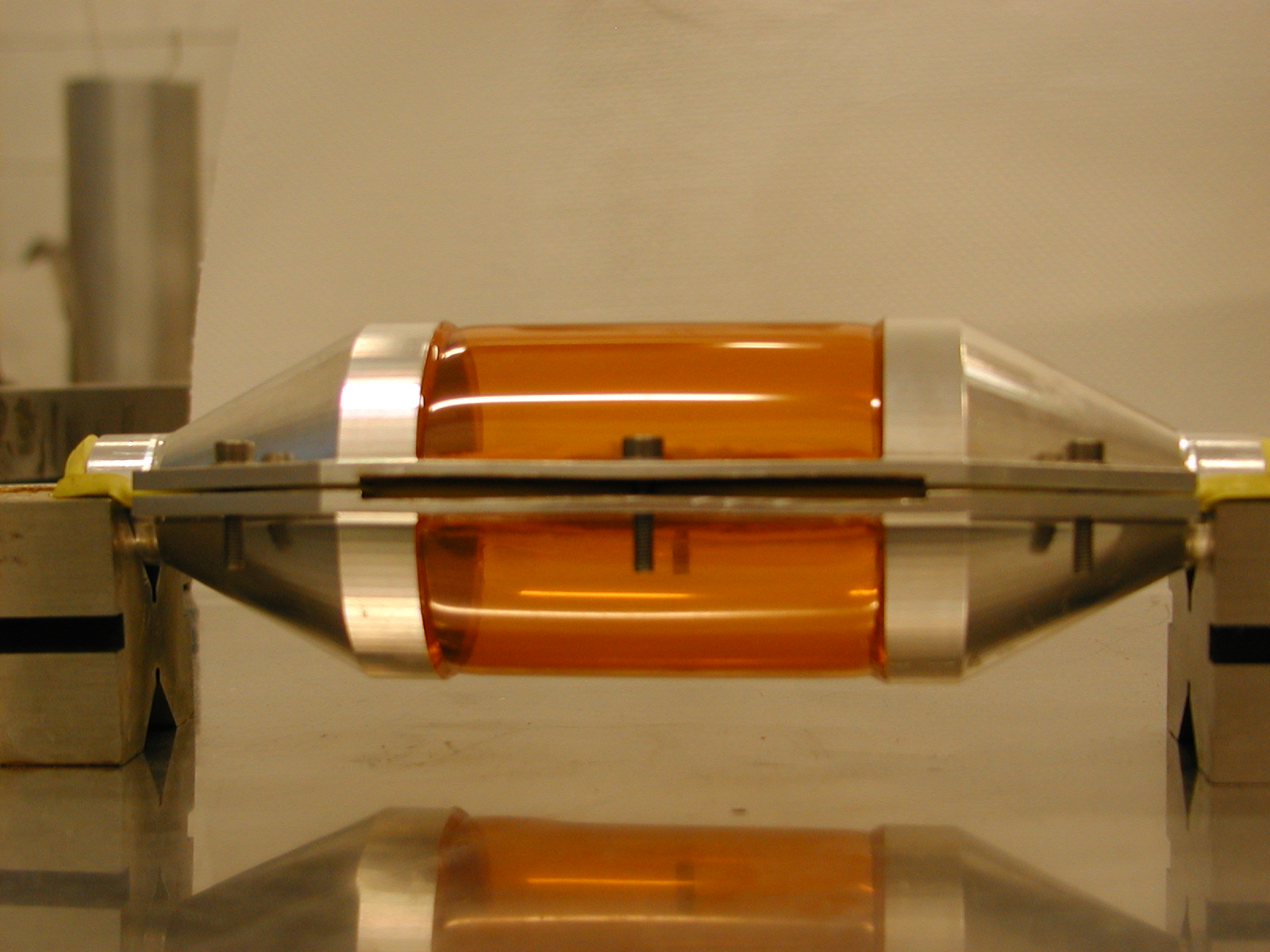 THE COOLING VESSEL @ 1,5 bar
CERN , 26/10/2009
Vittore Carassiti - INFN FE
13
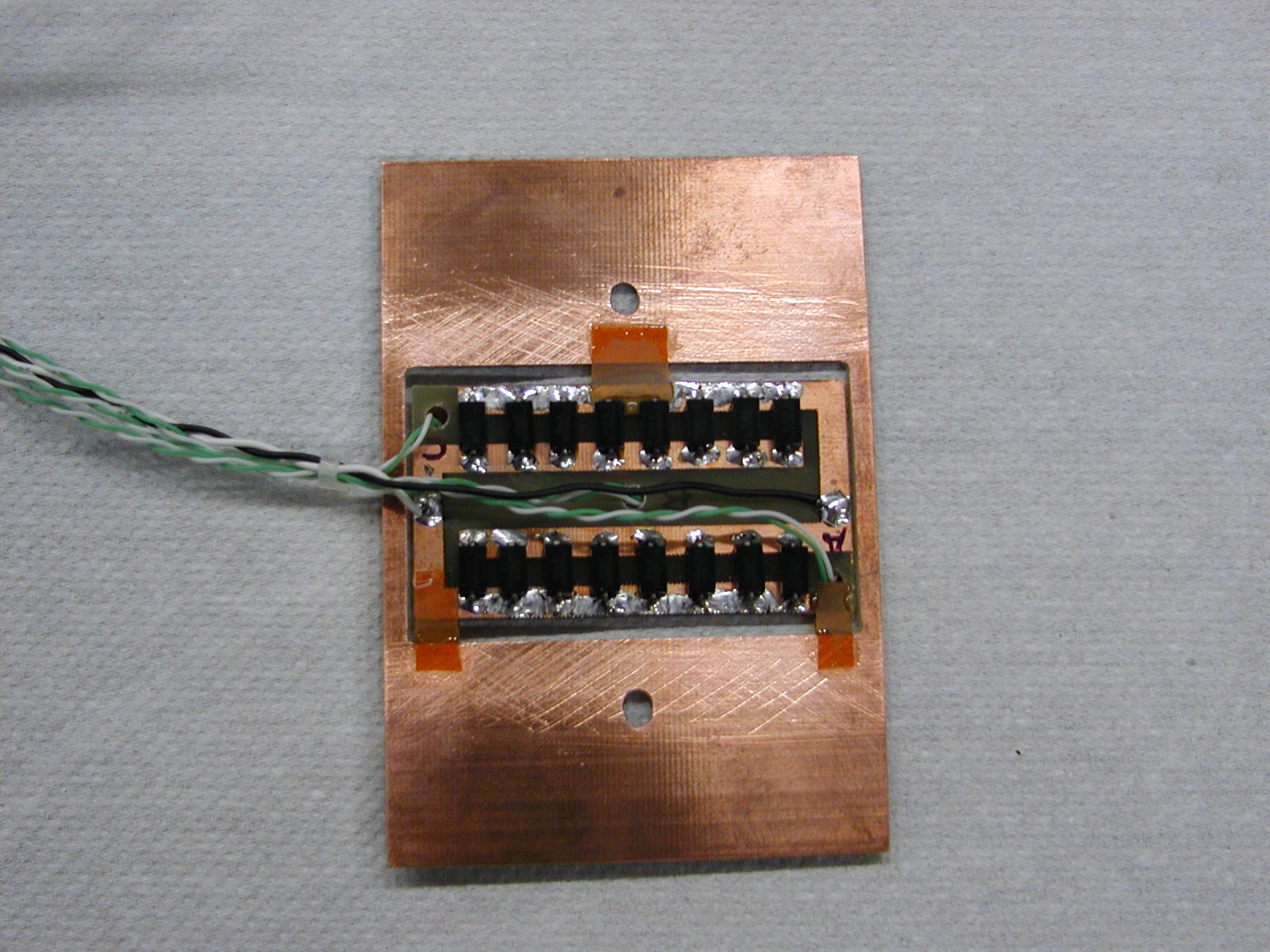 THE POWER OF THE DETECTOR
3 THERMOCOUPLES K TYPE
(from -50°C to +250°C)
16 RESISTORS 222 Ω – 2W
CERN , 26/10/2009
Vittore Carassiti - INFN FE
14
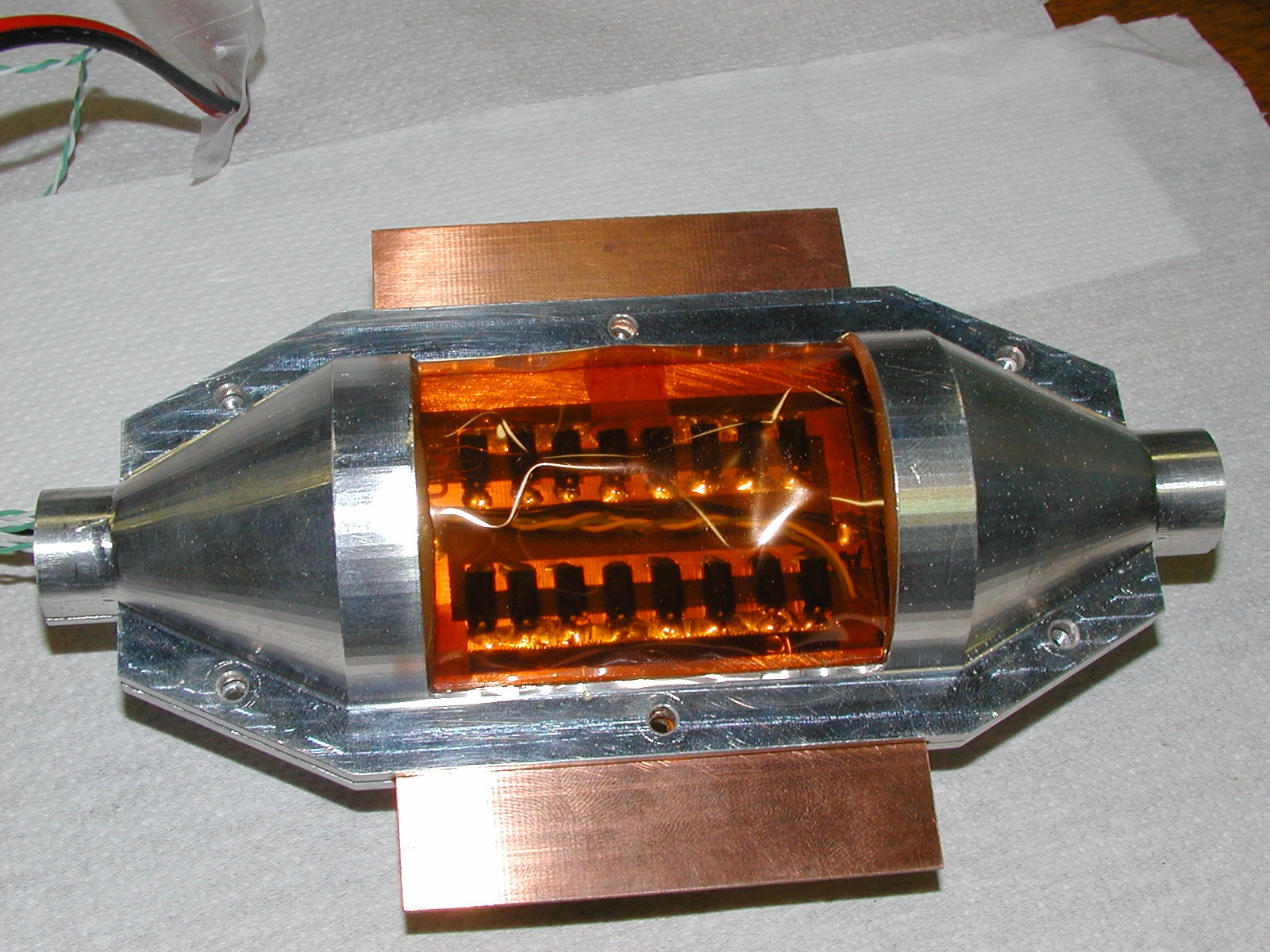 THE ASSEMBLY
CERN , 26/10/2009
Vittore Carassiti - INFN FE
15
NEXT STEP : CECKING THE COOLING IN VACUUM
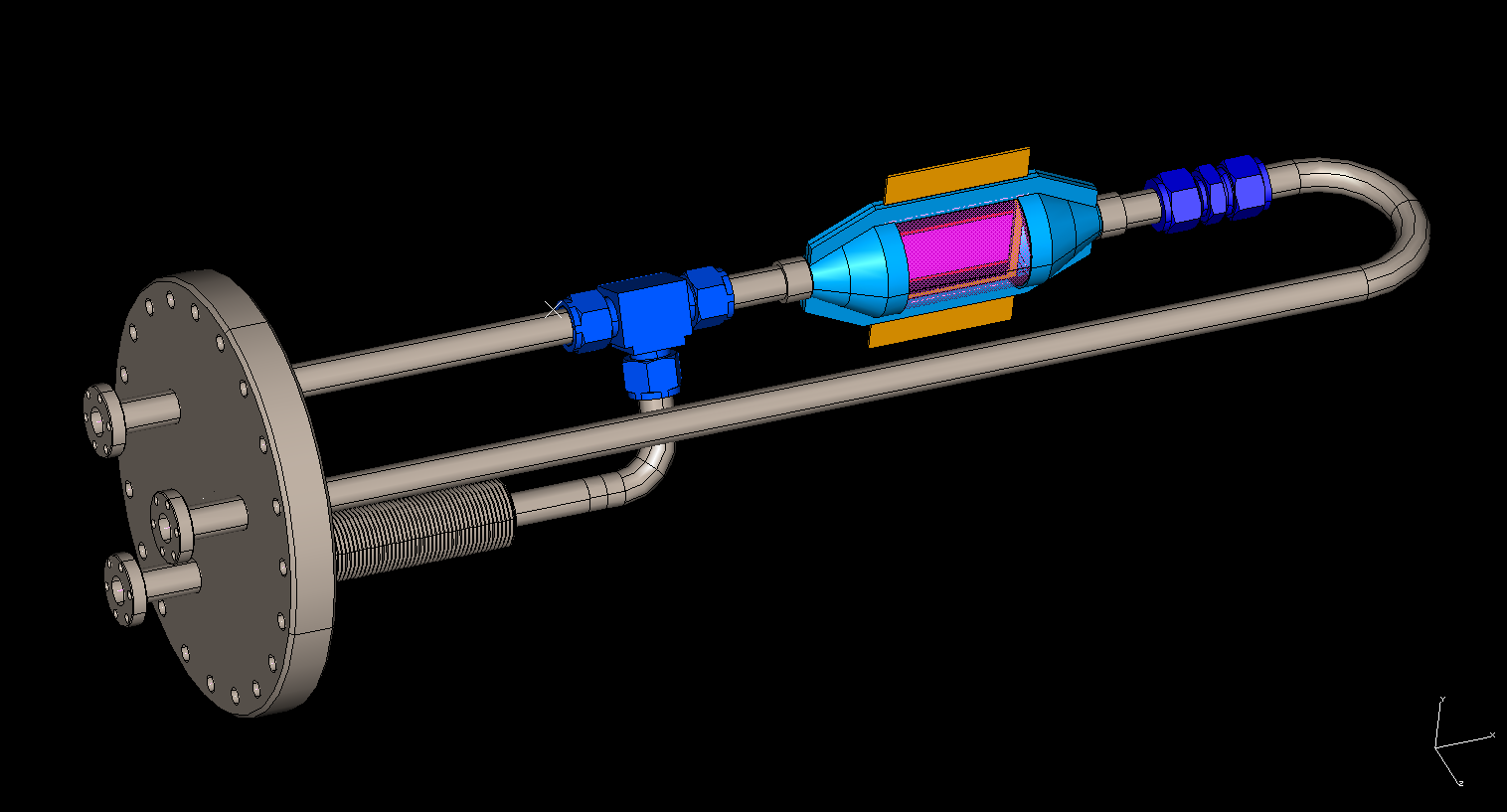 COOLING VESSEL
NITROGEN IN-OUT
ELECTRICAL CONNECTIONS & POWER SUPPLY
DN 160 CF FLANGE
CERN , 26/10/2009
Vittore Carassiti - INFN FE
16
ACKNOLEDGEMENTS
SPECIAL THANKS TO :
COTTA ANGELO (electronic service)

 EVANGELISTI FEDERICO (mechanical service)

 LANDI LUCA (mechanical service)

 PADOAN CLAUDIO (electronic service)

 STATERA MARCO (mechanical service)
CERN , 26/10/2009
Vittore Carassiti - INFN FE
17